Inferencijalna statistika
Testiranje razlika među proporcijama
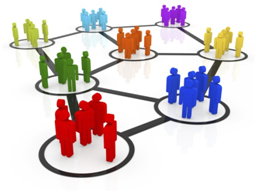 doc. dr.sc. Ivan Balabanić
Inferencijalna statistika
Sadržaj
Proporcije i postoci
Statističko zaključivanje 
Razlika proporcija kod velikih
nezavisnih uzorka
4. Zadaci za vježbu
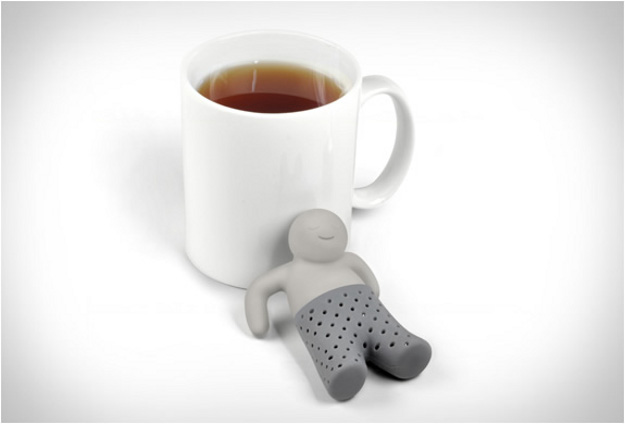 Inferencijalna statistika
2
Proporcije i postoci
Često obrađujemo podatke koji nisu rezultat kvantitativnog  mjerenja jer  se svojstvo koje registriramo ne može mjeriti  u kvantitativnim jedinicama (intervalna, omjerena pa i ordinalna skala) => jedino registriramo u kojoj se frekvenciji neka osobina pojavljuje => u to slučaju radimo s postocima / proporcijama.

Prilikom rada s frekvencijama često se služimo hi-kvadrat testom! (zasebno predavanje)

Proporcije i postoci => npr. 20 od 100 studenata se zarazilo gripom => proporcija studenata zaraženih gripom je p=20/100=0.2 => postostak je *100 = 20% 
p => označava čestinu pojavljivanja određenog svojstva
q=> označava situacije u kojima se svojstvo nije pojavilo (q=1-p)
Inferencijalna statistika
3
Statističko zaključivanje
Pitanje: ako je naših 100 studenata uzorak postavlja se pitanje kolikoj se pogrešci izlažemo ako želimo reći da je i u populaciji 20 % studenata zaraženo gripom.

Jednako kao i aritmetička sredina uzorka tako i proporcija uzorka ima svoju standardnu pogrešku. Logika je ista => primjer: ako je standardna pogreška proporcije 0.02 i ako je distribucija normalna onda smo 68 % sigurni da se naša proporcija populacije kreće u +/- 0.02, 95 % sigurni da se kreće u +/- 0.04 i gotovo 100 % sigurni da ne odstupa više od +/- 0.06

Dok standardna pogreška aritmetičke sredine i nije toliko često u “praktičnom” radu sa standardnom pogreškom proporcije se češće susrećemo => npr. predizborne ankete i sl.

SDp=
Inferencijalna statistika
4
Statističko zaključivanje
SDp=


Primjer: Agencija za ispitivanje javnog mnijenja  je na slučajnom uzorku od 1000 ispitanika provela predizbornu anketu. Kanditat Mario Trenjak dobio je 45 % glasova . Izračunajte standardnu pogrešku proporcije izbornog kandiata. U kojem se rasponu kreće vjerojatni rezultata kanditata Trenjaka (5 % rizika).

Kada nam proporcije nisu poznate pogrešku računamo  na način da uzimamo maksimalni mogući  varijabilitet 0.5 x 0.5

Prilikom  interpretacije rezultata pogreška je to manja što je rezultat “udaljeniji” od 50 %.
Inferencijalna statistika
5
Razlike proporcija kod velikih nezavisnih uzoraka
Ako su uzorci dovoljno veliki (npr. 100 i više) i ako proporcije nisu ekstremne (npr. veće od 0.90) za računanje standardne pogreške između proporcija uzimamo formulu sličnu formuli za računanje  standardne pogreške razlike između aritmetičkih sredina.

SDp1-p2=


t=

Kao i u slučaju aritmetičkih sredina  formule za male i zavisne uzorke su drugačije od prikazne formule za velike nezavisne  uzorke.
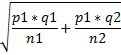 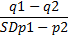 Inferencijalna statistika
6
Razlike proporcija kod velikih nezavisnih uzoraka
Ako su uzorci veliki, a p ili q nije ekstremno mali ili veliki, može se pretpostaviti normalna raspodjela, pa je razlika značajna na razini od 5 % ako je t vrijednost veća od 1.96
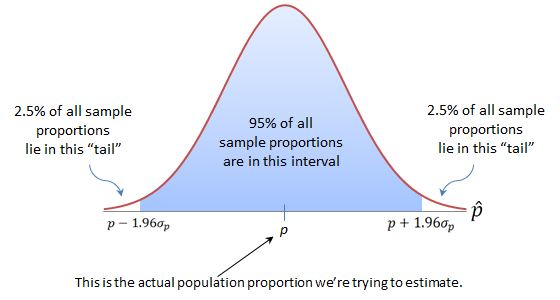 Inferencijalna statistika
7
Razlike proporcija kod velikih nezavisnih uzoraka
Primjer iz Petza: u grupi od 230 muškaraca, 90 su oboljeli od neke bolesti, a u grupi od 260 žena, 170 ih je oboljelo od iste bolesti. Postoji li značajna razlika  između muškaraca i žena u frekvenciji (proporciji) obolijevanja od te bolesti?

Muškarci:  N1=230, p1=90/230=0.391           SDp1-p2=
Žene:  N2=260, p2=170/260=0.654           
______________
q1=1 – p1= 0.609                                                t=
q2=1 – p2= 0.346

t=6.03
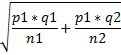 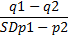 Inferencijalna statistika
8
Zadaci za vježbu
Ispit iz statistike polagalo je 163 studenta i 287 studentica. Položilo ga je 46 studenata i 123 studentice. Je li razlika statistički značajna?
Testirajte razliku u prosjeku ocjena učenika dviju škola. Iz prve škole izabrali smo 147 učenika, prosječna ocjena je 4.4 uz standardnu devijaciju 1. Iz druge škole izabrali smo 125 učenika, prosječna ocjena je 4.7 uz standardnu devijaciju 1.2. 
Na određenom testu 35 studenata je postiglo prosječni broj bodova 38 uz standardnu devijaciju 5.6. Poznato je da je prosjek bodova u studentskoj populaciji na istom testu 29. Što možemo zaključiti?
Istraživač je testirajući jednu skupinu od 200 studenata dobio aritmetičku sredinu 27 uz standardnu devijaciju 4.6. Unutar kojeg intervala se vjerojatno kreće aritmetička sredina populacije uz 1 % rizika?
Ispitanik je pristupio na dva test. U prvom testu je postigao 65 bodova, a u drugom 94,3. Prosječna vrijednost bodova na prvom testu bila je 65 bodova uz standardnu devijaciju 7.4. Prosječna vrijednost bodova na drugom testu bila je 101 bod uz standardnu devijaciju 12.5. U kojem je testu ispitanik postigao bolji rezultat?
Inferencijalna statistika
9
Hvala na pažnji!
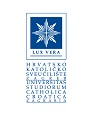 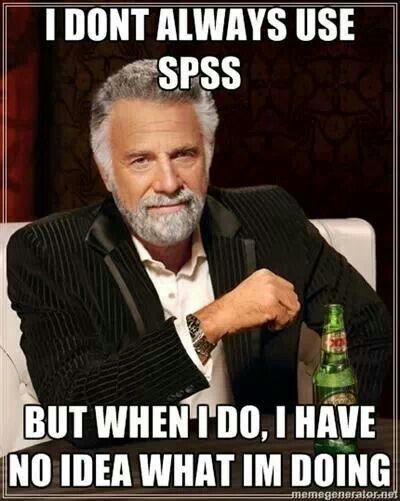 Inferencijalna statistika
10